Mantis: Automatic Performance Prediction for Smartphone Applications
Byung-Gon Chun
   Microsoft


Yongin Kwon, Sangmin Lee, Hayoon Yi, Donghyun Kwon, Seungjun Yang, Ling Huang, Petros Maniatis, Mayur Naik, Yunheung Paik
Seoul National University, UT Austin, Intel, Georgia Tech
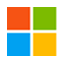 Smartphone apps
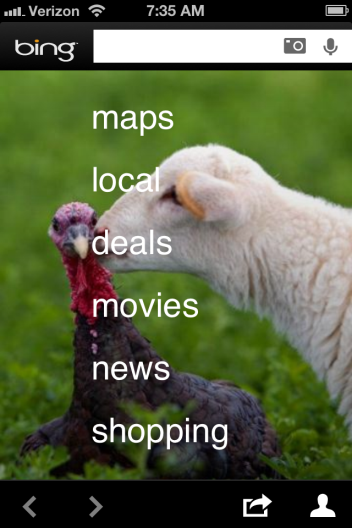 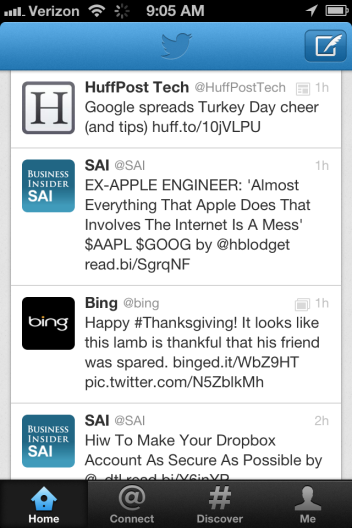 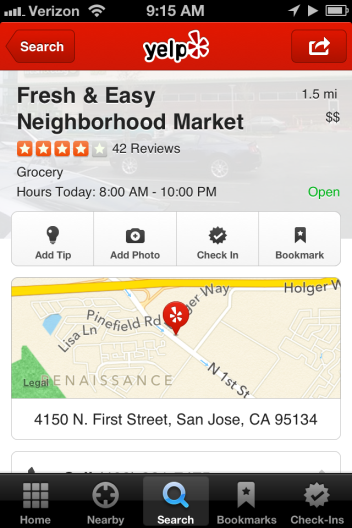 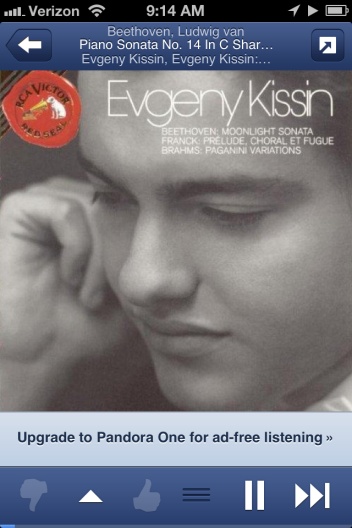 Performance prediction problem
Predict the execution time of a program             on a given input before running it
Two kinds of approaches
Differentiated by features chosen to model program’s performance

Approach 1 : domain-specific program, automatically-extracted features

Approach 2 : general-purpose program, manually-specified features
Performance predictor design dimensions
Outline
Motivation
System overview
Feature instrumentation
Profiling
Prediction modeling
Predictor code generation
Evaluation
Key insight of our approach
Program execution runs often contain features that correlate with performance and are automatically computable efficiently
Automatically computable
for (int i=0; i<n; ++i) {
  /* heavy computation */
}
Automatically computable
for (int i=0; i<n; ++i) {
  if ( a[i] == true ) {
    /* heavy computation */
  }
}
Cheaply computable
for (int i=0; i<n; ++i) {
  if ( a[i] == true ) {
    /* heavy computation */
  }
}
Key questions
What are good program features for performance prediction? 

How do we model performance with relevant features?

How do we compute features cheaply? 

How do we automatically generate predictor code?
System architecture
Offline component
Input data
Feature schemes
Instrumented program
Featureinstrumentor
Profiler
Program
Predictor exe time <= TH
Feature values, perf. metrics
Predictorcode
Predictorcode generator
Yes
No
Function overselected features
Modelgenerator
System architecture
Input data
Feature schemes
Instrumented program
Featureinstrumentor
Profiler
Program
Predictor exe time <= TH
Feature values, perf. metrics
Predictorcode
Predictorcode generator
Yes
No
Function overselected features
Modelgenerator
Feature instrumentation
Branch counts

Loop counts

Method call counts

Variable values
Feature instrumentation
Branch counts
// original code
if (flag) {  lightweightCompute();
} else {
  heavyCompute();
}
// instrumented code
if (flag) {  ++mantis_branch_cnt1;  lightweightCompute();
} else {  ++mantis_branch_cnt2;
  heavyCompute();
}
Feature instrumentation
Loop counts
// original code
while(line=readLine()) {
  search(line);  
}
// instrumented code
while(line=readLine()) {
  ++mantis_loop_cnt;
  search(line);
}
Feature instrumentation
Method call counts
// original code
process(String arg) 
{
  ...
}
// instrumented code
process(String arg)
{
  ++mantis_method_cnt;
  ...
}
Feature instrumentation
Variable values
// original code
n=preprocess();compute(n);
// instrumented code
n=preprocess();mantis_n_sum += n;++mantis_n_count;compute(n);
System architecture
Input data
Feature schemes
Instrumented program
Featureinstrumentor
Profiler
Program
Predictor exe time <= TH
Feature values, perf. metrics
Predictorcode
Predictorcode generator
Yes
No
Function overselected features
Modelgenerator
System architecture
Input data
Feature schemes
Instrumented program
Featureinstrumentor
Profiler
Program
Predictor exe time <= TH
Feature values, perf. metrics
Predictorcode
Predictorcode generator
Yes
No
Function overselected features
Modelgenerator
Performance modeling
Expect a small set of features to explain performance among lots of features

SPORE-FoBa (Huang et al. 2010)
Performance modeling
SelectedFeatures = Prune_by_FoBa(Features) // FoBa (Zhang 2008)

Terms = PolynomialExpansion(SelectedFeatures, d)
// e.g., SelectedFeatures = {x1, x2}
// (1 + x1 + x2)2 => 1, x1, x2, x12, x22, x1x2
// ŷ = b1 + b2x1 + b3x2 + b4x12 + b5x22 + b6x1x2

PerfModel = Choose_by_FoBa(Terms)
System architecture
Input data
Feature schemes
Instrumented program
Featureinstrumentor
Profiler
Program
Predictor exe time <= TH
Feature values, perf. metrics
Predictorcode
Predictorcode generator
Yes
No
Function overselected features
Modelgenerator
program
slice
int x;
if (b1) {
    x = 10;
} else {
    if (b2) {
        x = 20;
    } else {        x = 30;
    }
}
x = 40;
Print(x);
int x;









x = 40;
Print(x);
Predictor code generation:static program slicing
A slice: a subprogram of the given program that yields the same value of variable v at program point p
program
slice
Reader r = new Reader(file);
String s;
while((s = r.readLine()) != null) {
	mantis_loop_cnt++; // feature inst
	process(s);        // expensive comp
}
Reader r = new Reader(file);
String s;
while((s = r.readLine()) != null) {
	mantis_loop_cnt++; // feature inst
}
Predictor code generation:static program slicing
Predictor code generation:static program slicer challenges
Inter-procedural analysis

Alias analysis

Concurrency analysis

Executable slices
Predictor code generation
Intraprocedural: construct Program Dependency Graphs (PDGs) (HRB 1988)
Interprocedural: construct a System Dependency Graph (SDG) (HRB 1988)
Context sensitivity: augment the SDG with summary edges by running the SummaryEdge algorithm (RHS+ 1994)
Run the two-pass reachability algorithm on the augmented SDG (HRB 1988)
Translate intermediate code to final code
Outline
Motivation
System overview
Feature instrumentation
Profiling
Prediction modeling
Predictor code generation
Evaluation
Mantis prototype
Featureinstrumentor
Predictor code

generator
Android

executable 

generator
bytecode
Javassist
Joeq
bytecode
quadcode
Profiler
Dataloganalysis & slicer
dx
DEX
Perl Script
quadcode
aapt
Quad2Jasmin
Model

generator
APK
jasmincode
Jasmin
Octave
bytecode
Evaluation
Prediction accuracy
Benefit of non-linear terms
Benefit of slicing
Predictor execution time
Benefit of slicing
Prediction on different hardware platforms
Prediction under background load
Mantis offline component processing time
Prediction error = 
|ActualTime –PredictedExecutionTime| / ActualTime 

Prediction time = Predictor_Running_Time / ActualTime
Evaluation
Prediction accuracy
Benefit of non-linear terms
Benefit of slicing
Predictor execution time
Benefit of slicing
Prediction on different hardware platforms
Prediction under background load
Mantis offline stage processing time
Experiment setup
Applications: Encryptor, Path Routing, Spam Filter, Chess Engine, Ringtone Maker, and Face Detection
Galaxy Nexus running Android 4.1.2

1000 randomly generated inputs for each application : 95-100% basic-block coverage
100 inputs for training
5% : predictor execution time threshold
Prediction error and time
2.2-11.9% error by executing predictor costing at most 1.3% of app execution time
Prediction error and time
Benefit of slicingBaselines: PE and BE
Partial Execution (PE) : runs the instrumented program only until we obtain the chosen feature values

Bounded Execution (BE) : runs the instrumented program for amount of time the Mantis predictor runs
Mantis vs. Partial Execution (PE)
Mantis vs. Bounded Execution (BE)
Related work
Predicting performance or resource consumption in databases, cluster computing, networking, program optimization, etc.

Non-trivial features: program complexity, hardware simulation specificity, cooperative bug finding

Worst-case behavior prediction in embedded/real-time systems
Conclusion
Mantis: a framework that automatically generates accurate and efficient program performance predictors 
Extracts information from program executions
Models performance with machine learning
Generates predictors with program analysis
Uses even features that occur late in execution
Backup Slides
Selected features and generated models
Prediction errors varying the number of input samples
Prediction error and time of Mantis running with Galaxy S2 and Galaxy S3
Prediction error under background CPU-intensive loads
Predictor code generation:static program slicer challenges
Inter-procedural analysis
Context-sensitive inter-procedural algorithm
Alias analysis
Flow- and context-insensitive may-alias analysis with object allocation site heap abstraction
Concurrency analysis
May-alias
Executable slices
A set of rules we identified
Mantis offline stage processing time (in seconds)